Year 2 | Week 1 | Day 1
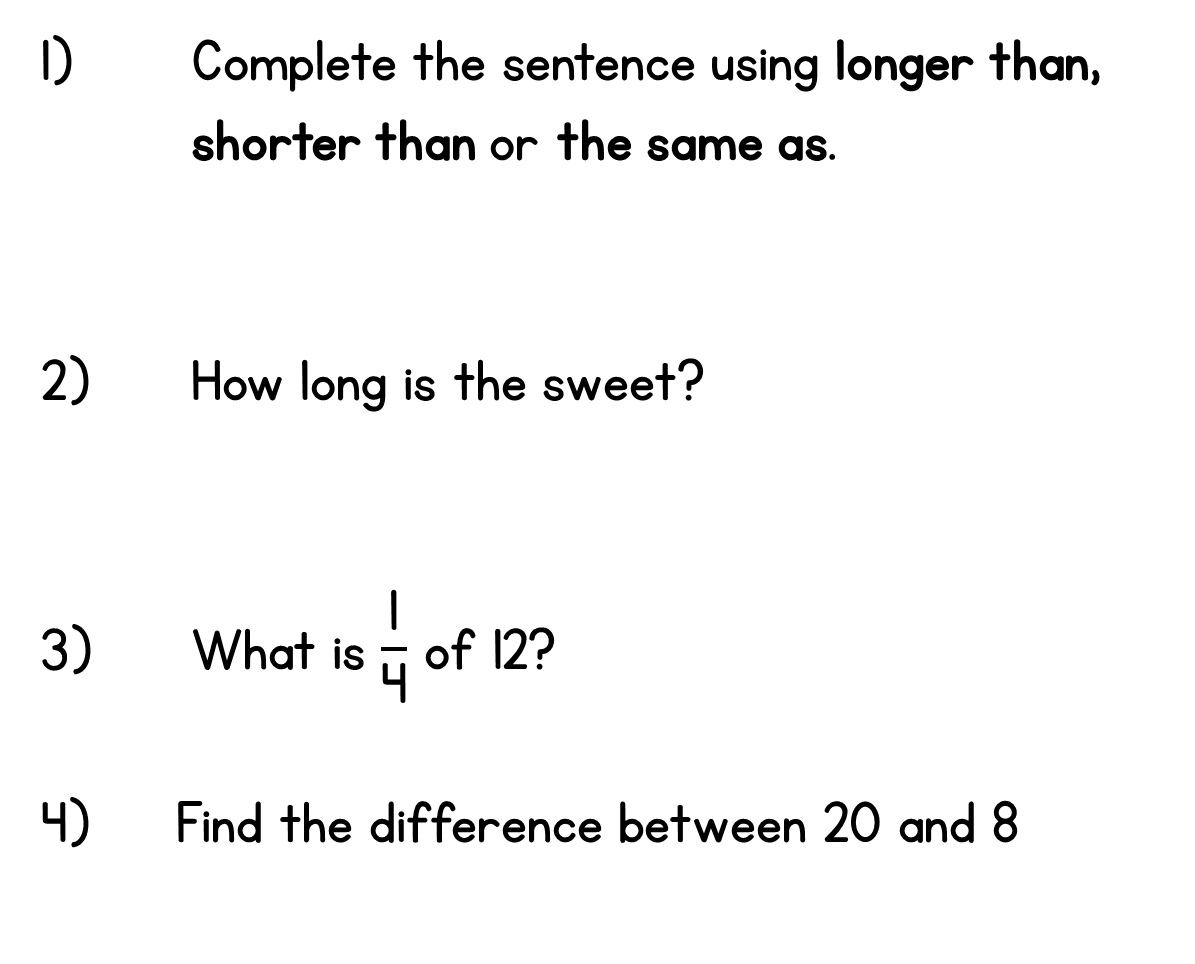 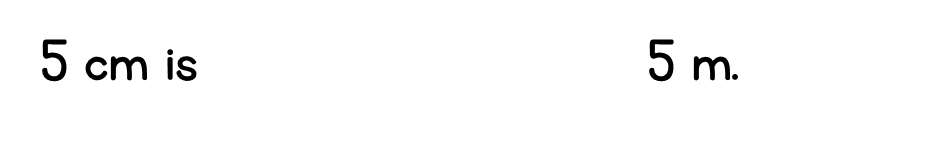 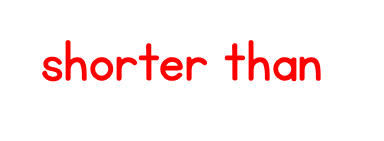 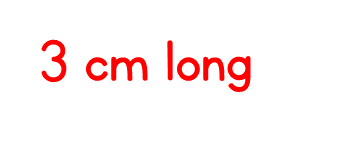 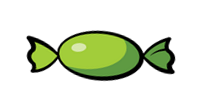 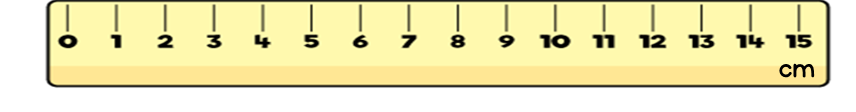 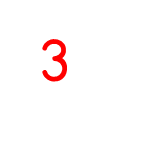 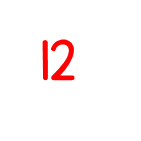 Year 2 | Week 1 | Day 2
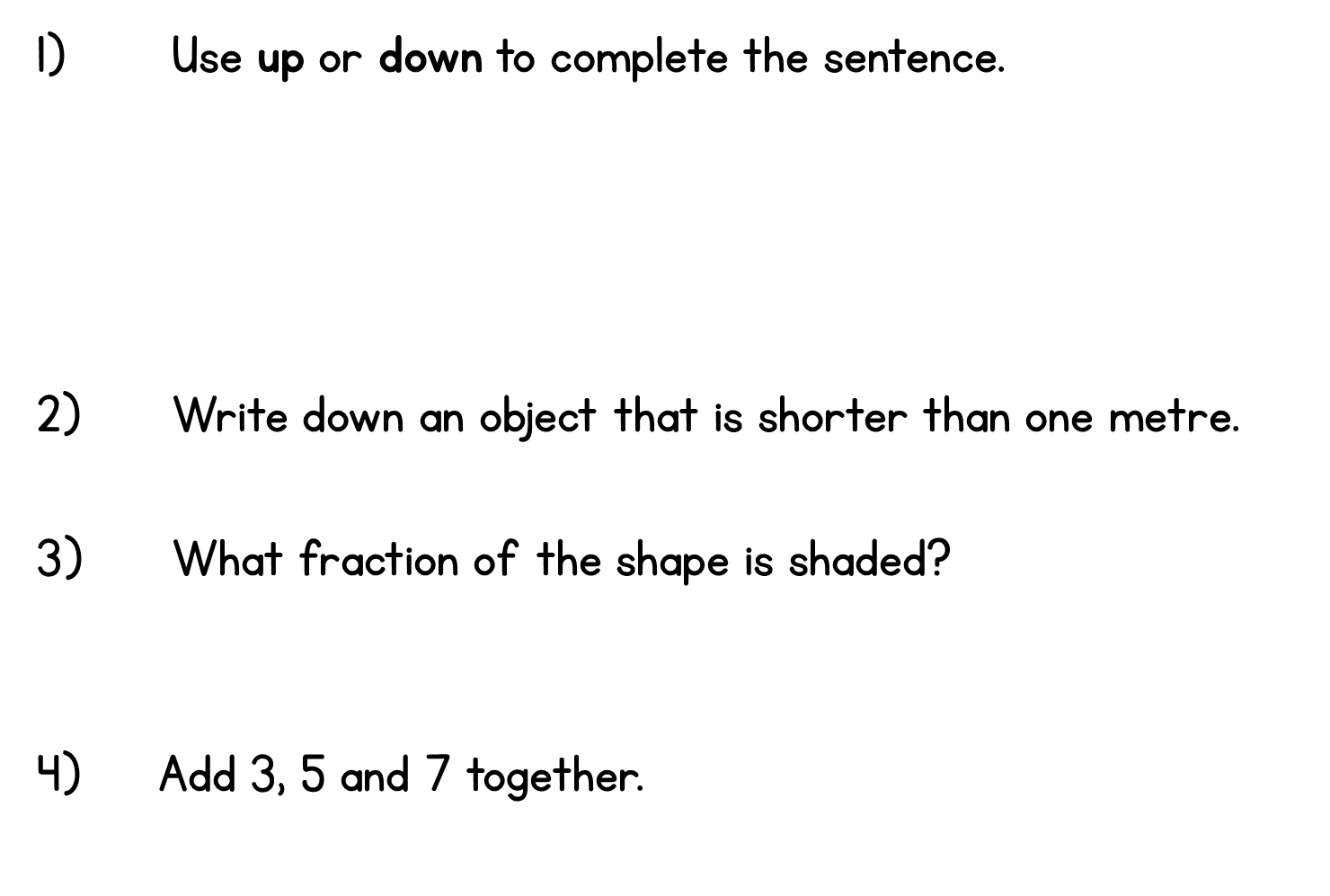 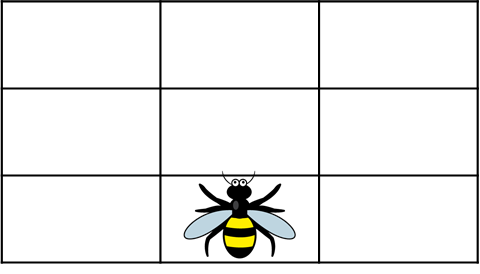 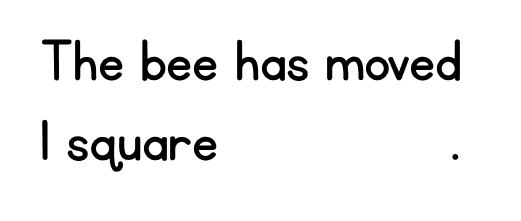 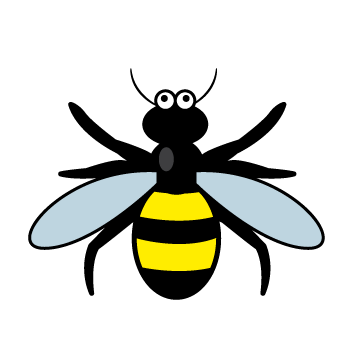 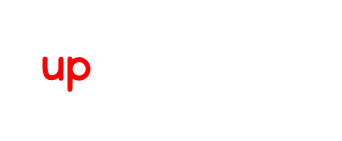 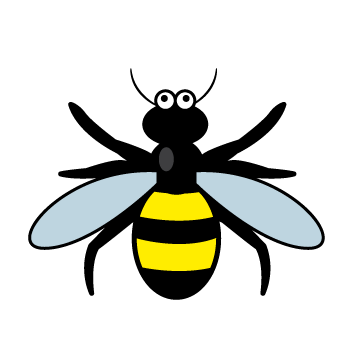 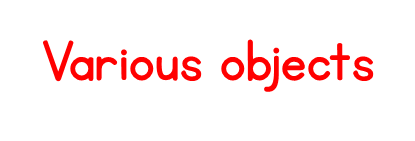 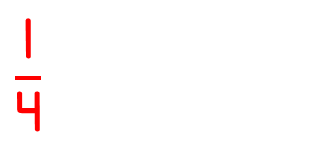 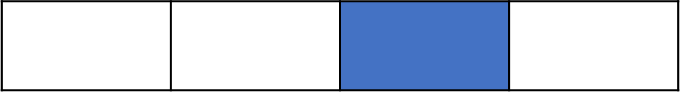 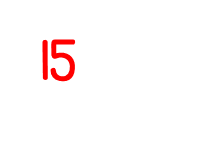 Year 2 | Week 1 | Day 3
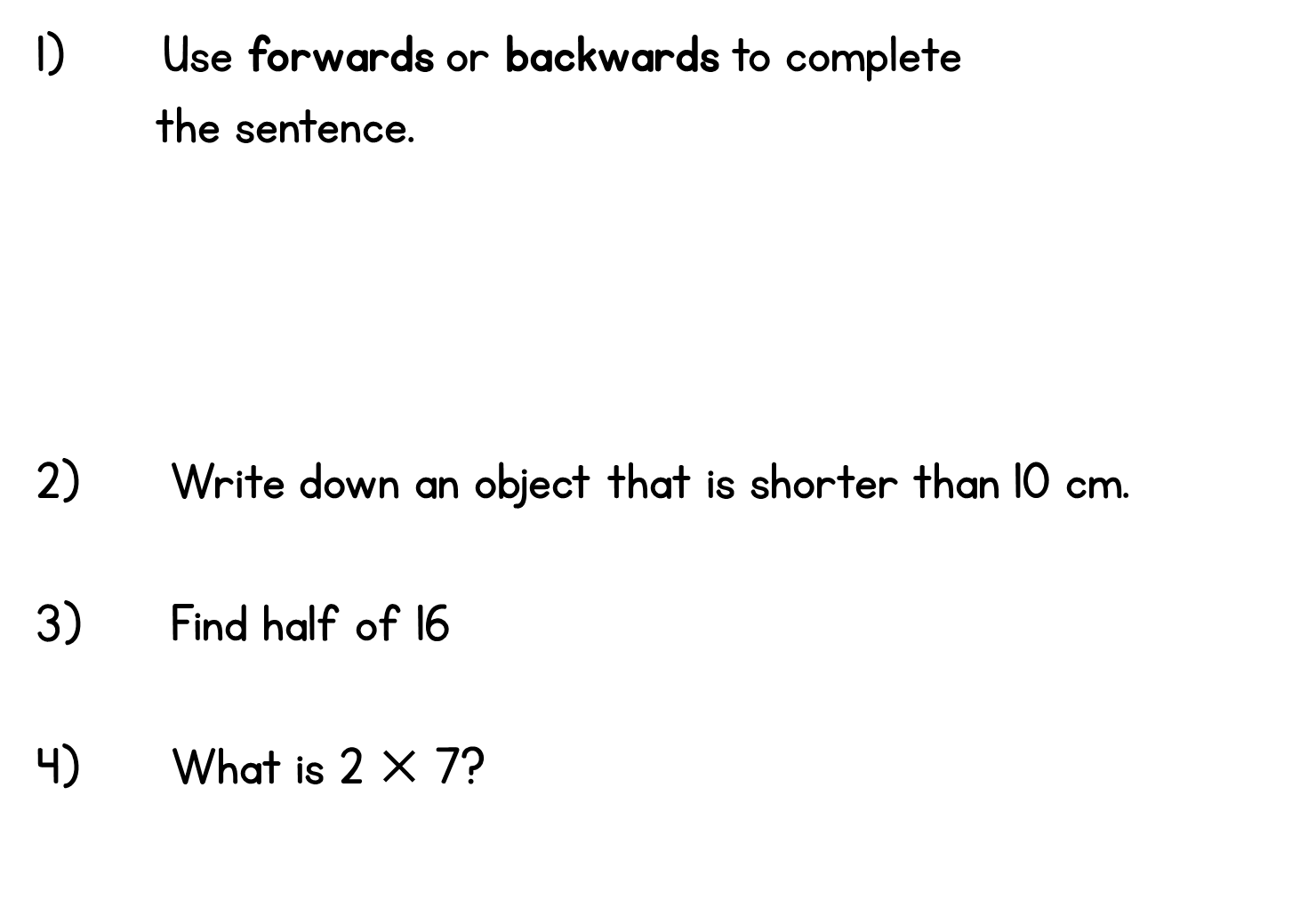 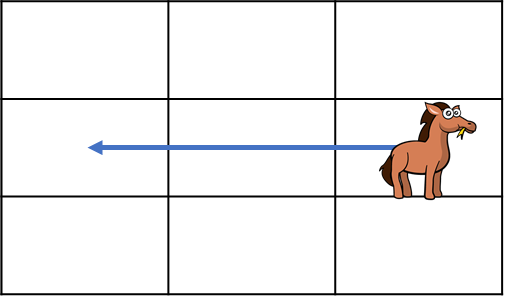 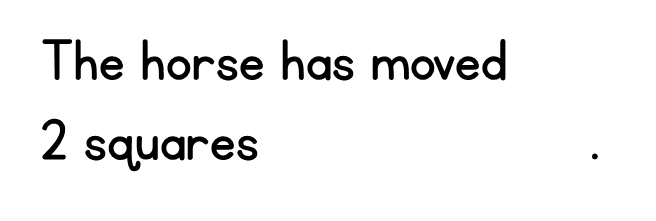 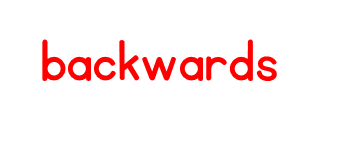 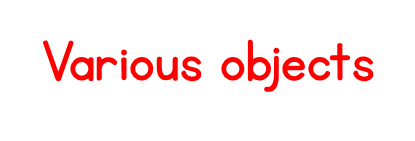 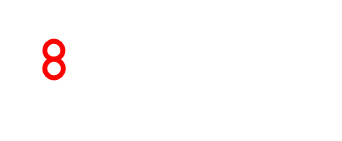 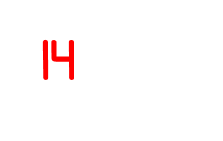 Year 2 | Week 1 | Day 4
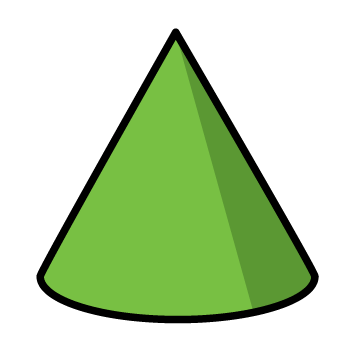 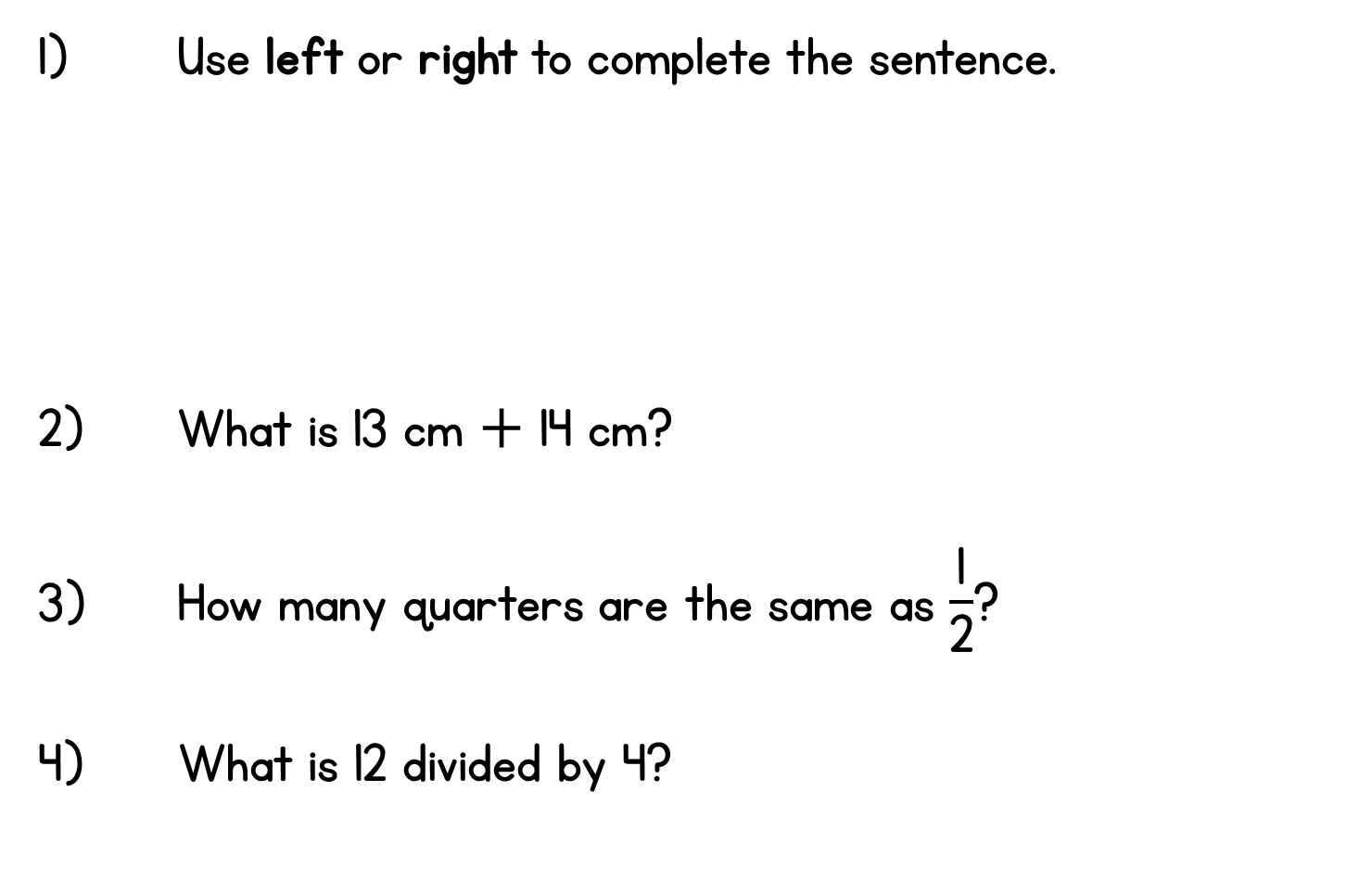 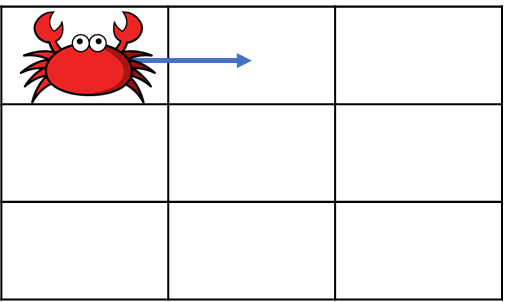 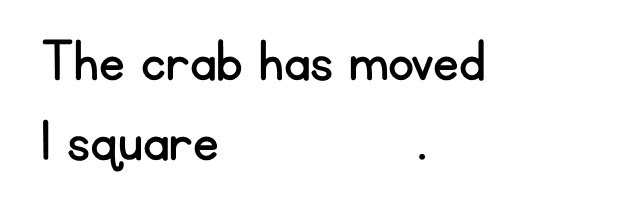 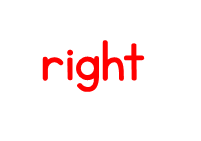 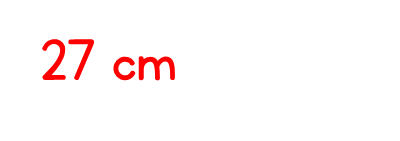 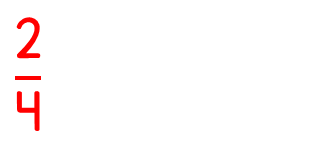 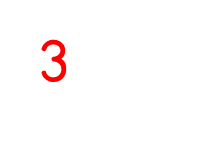 Year 2 | Week 1 | Day 5
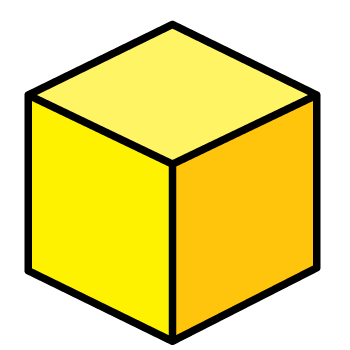 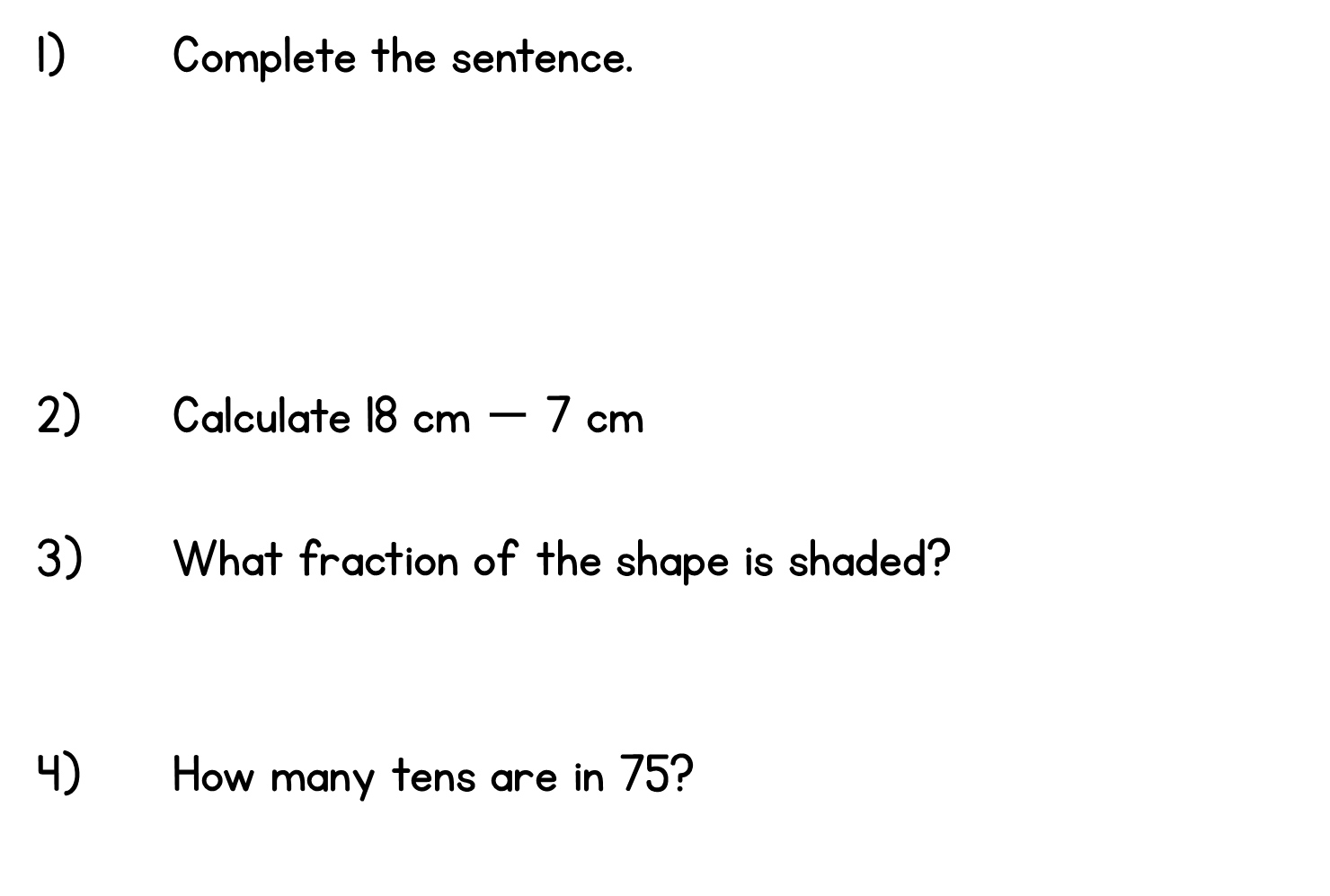 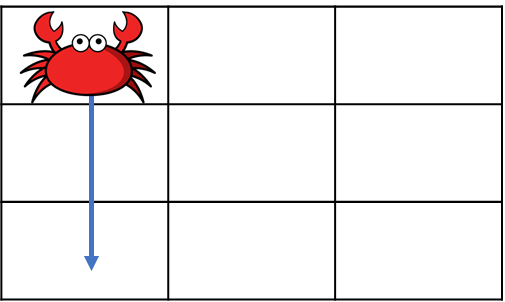 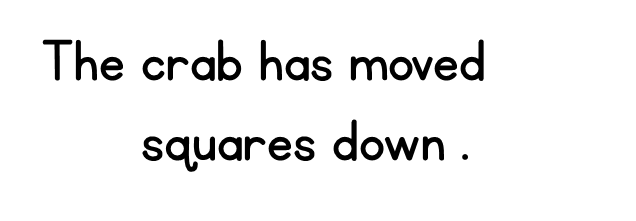 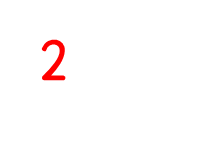 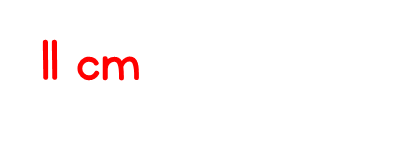 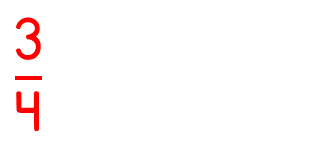 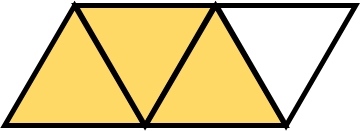 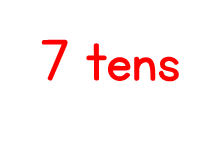 Year 2 | Week 2 | Day 1
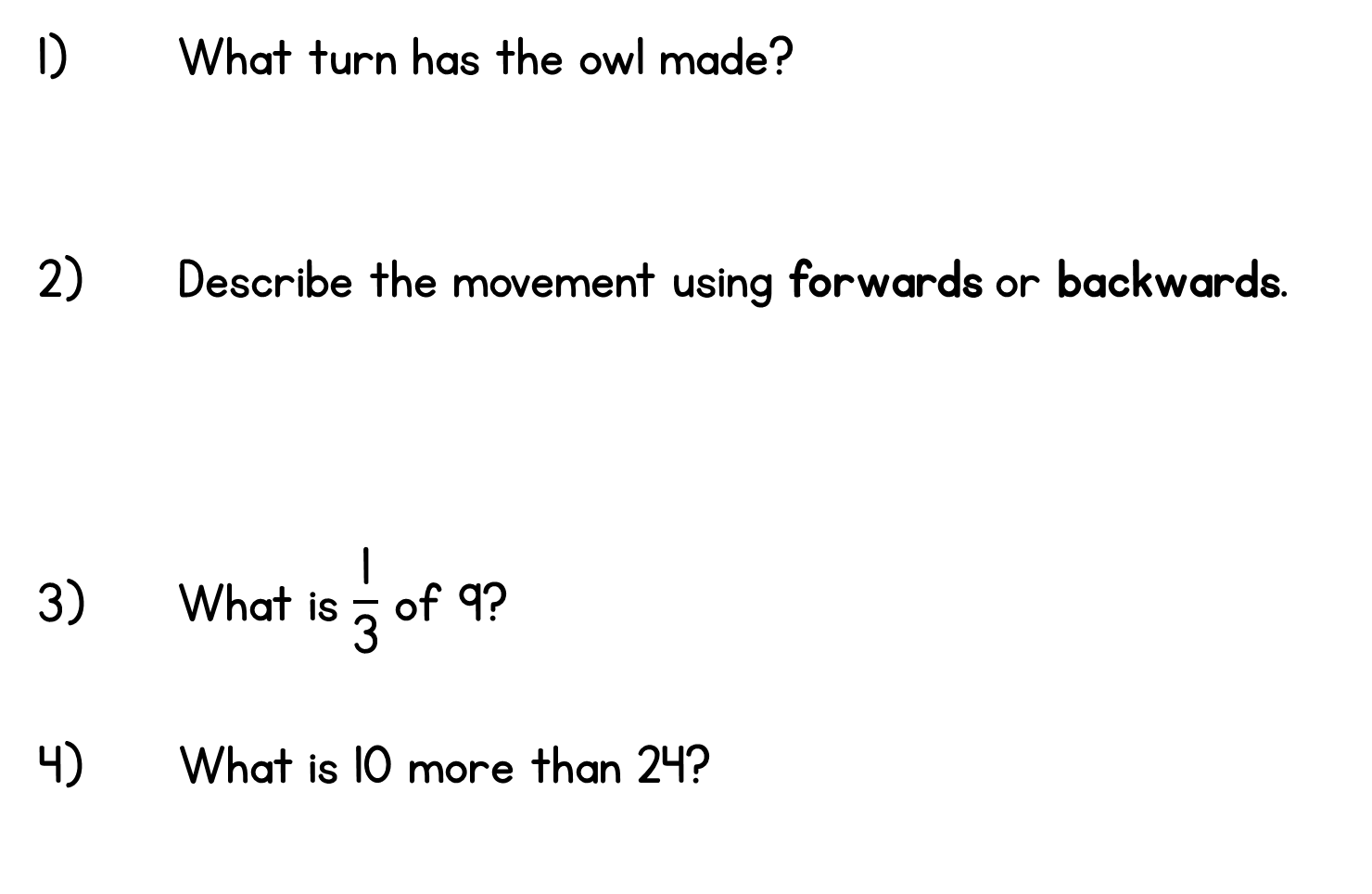 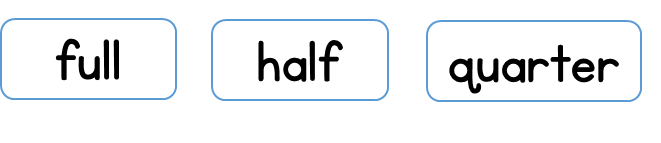 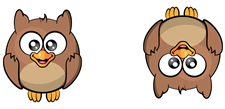 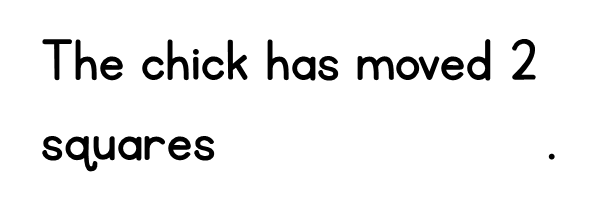 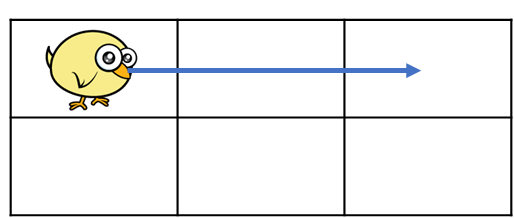 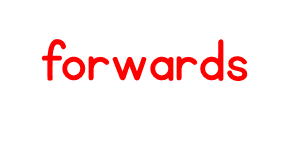 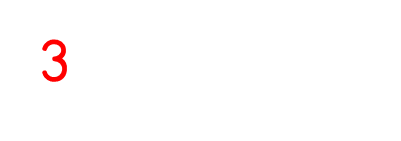 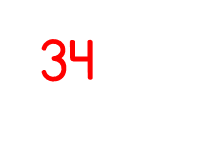 Year 2 | Week 2 | Day 2
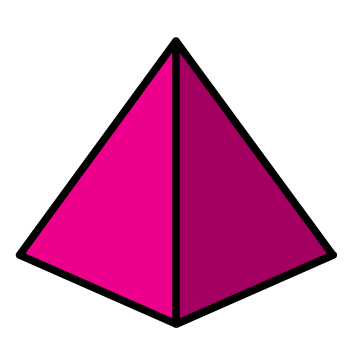 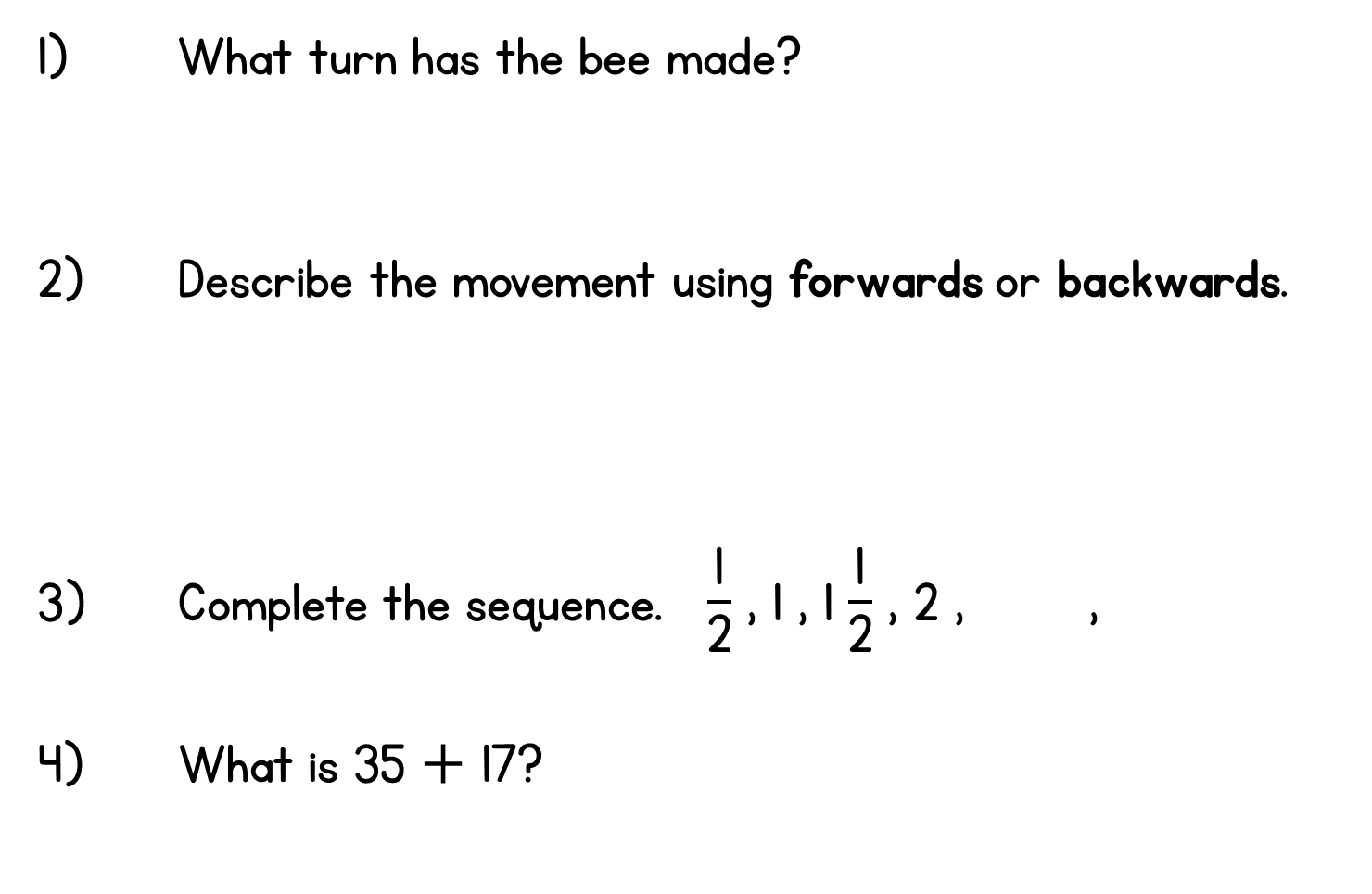 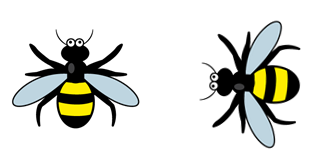 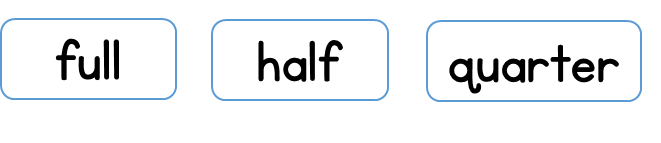 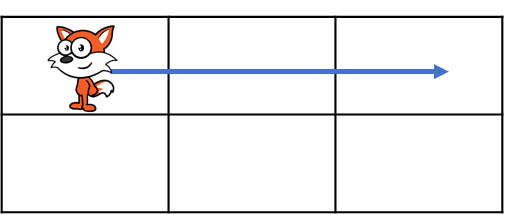 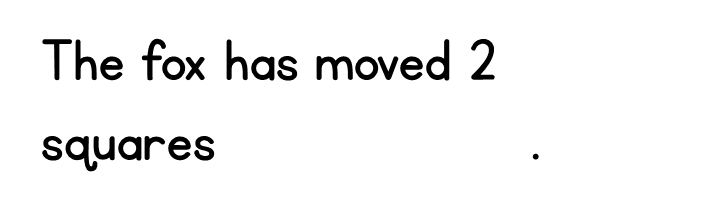 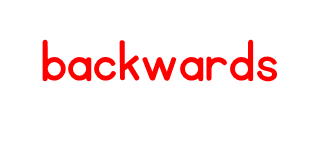 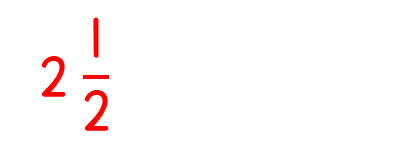 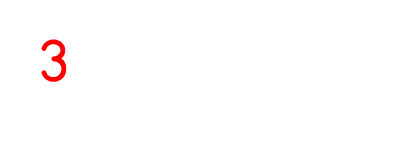 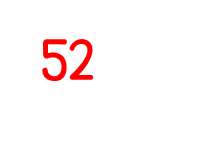 Year 2 | Week 2 | Day 3
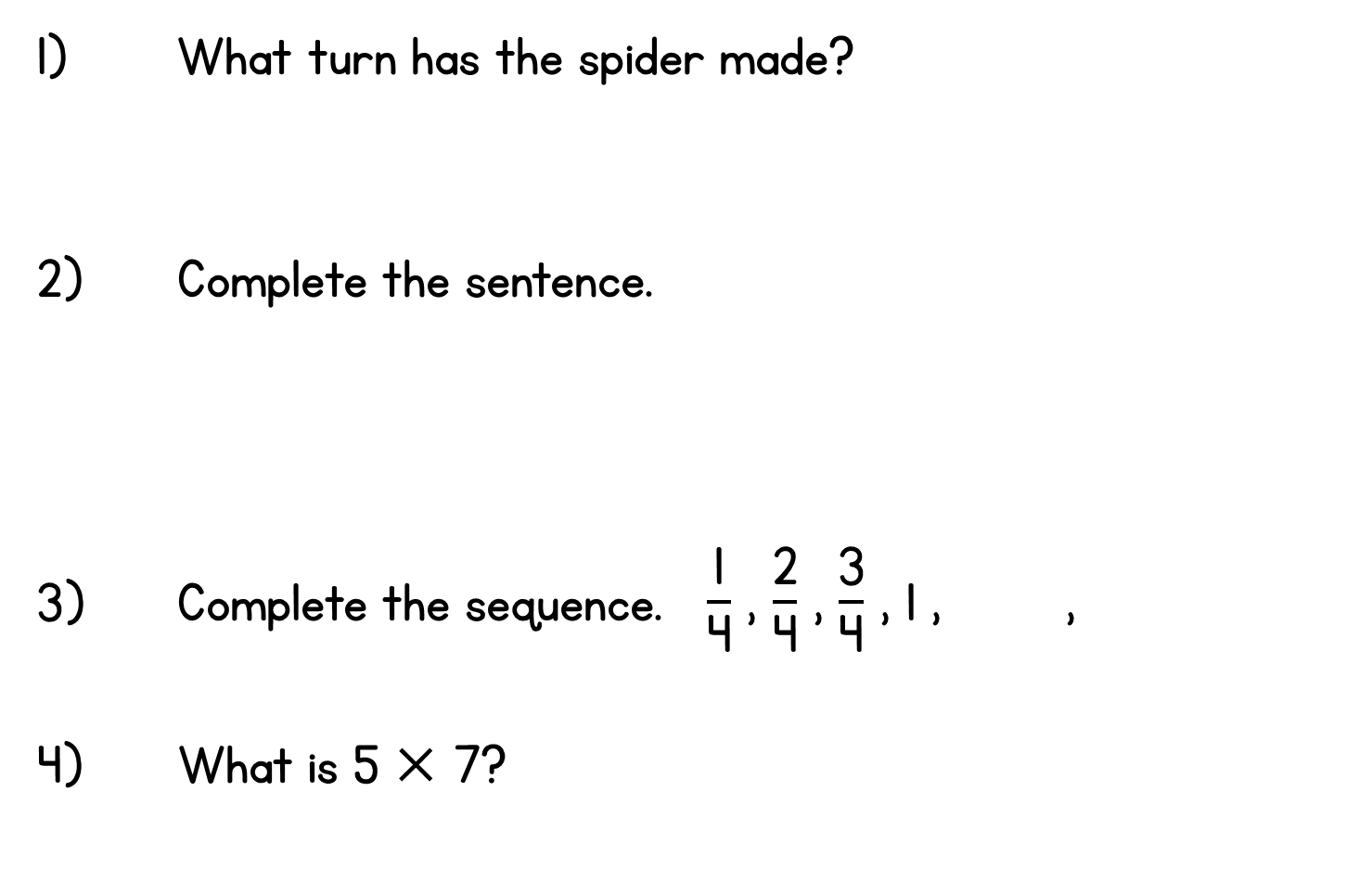 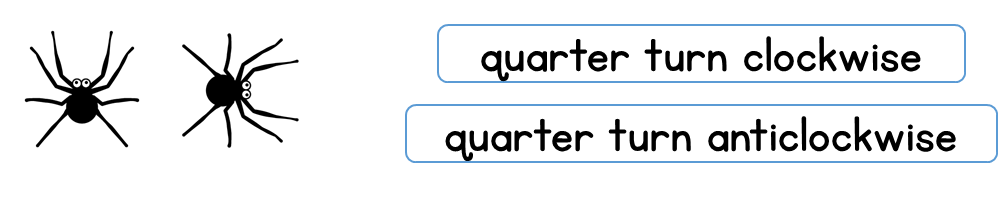 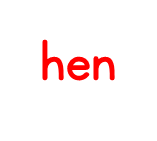 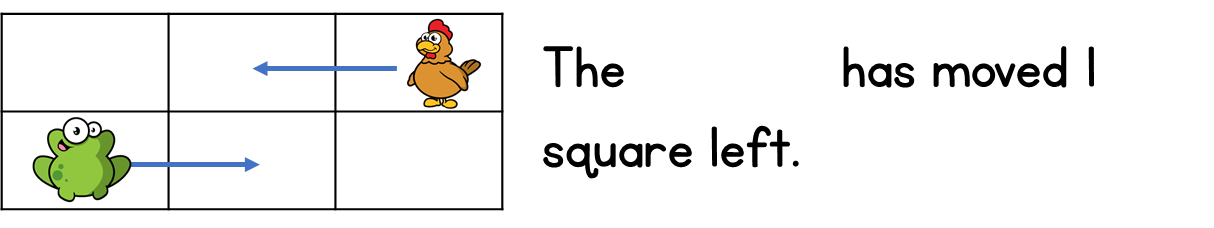 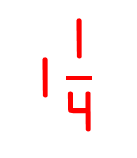 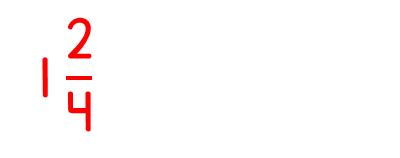 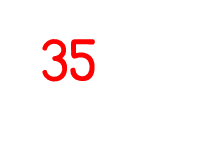 Year 2 | Week 2 | Day 4
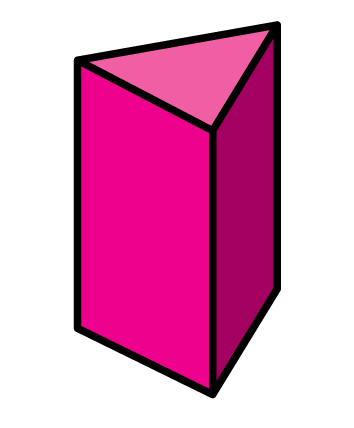 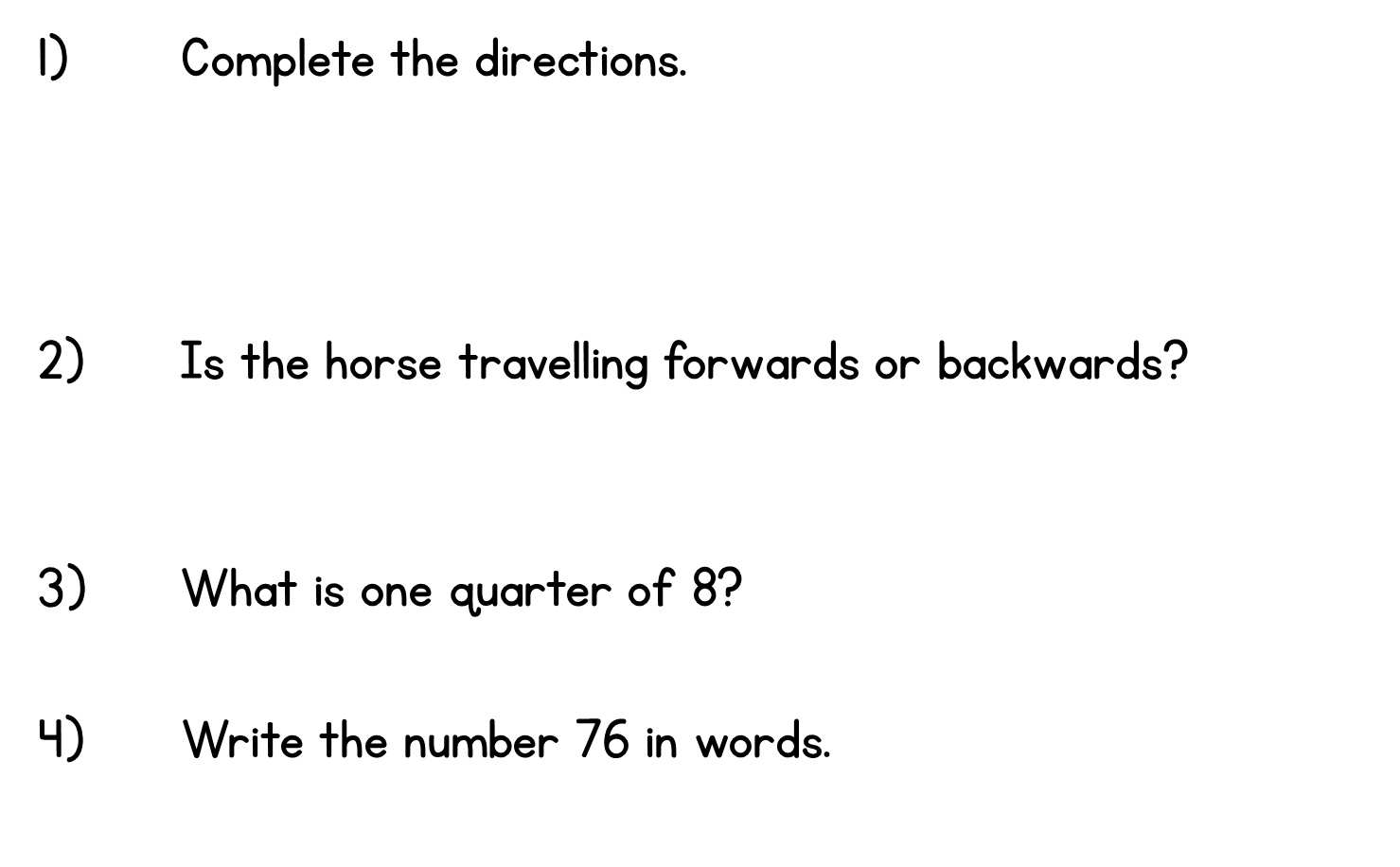 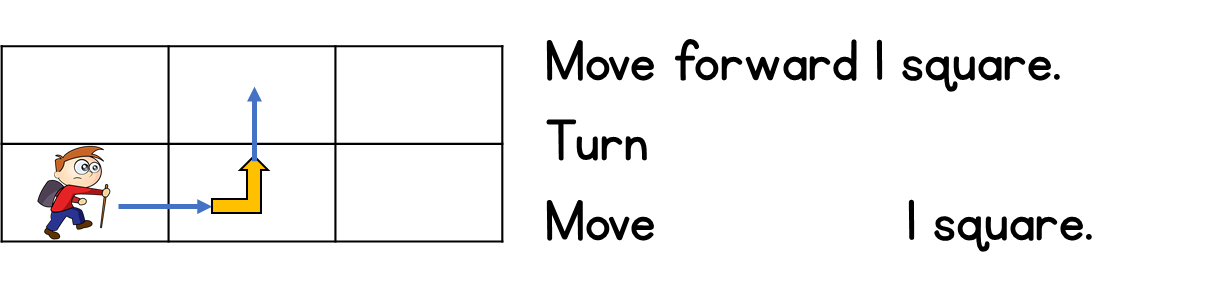 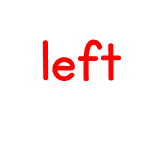 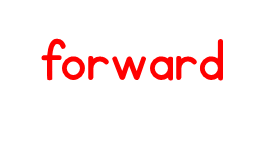 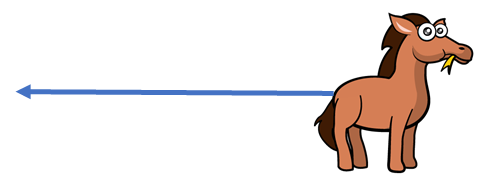 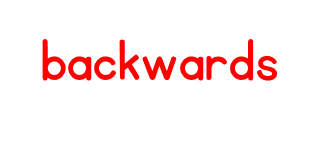 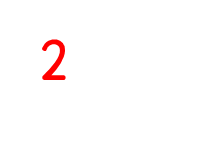 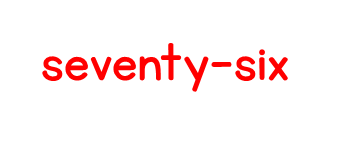 Year 2 | Week 2 | Day 5
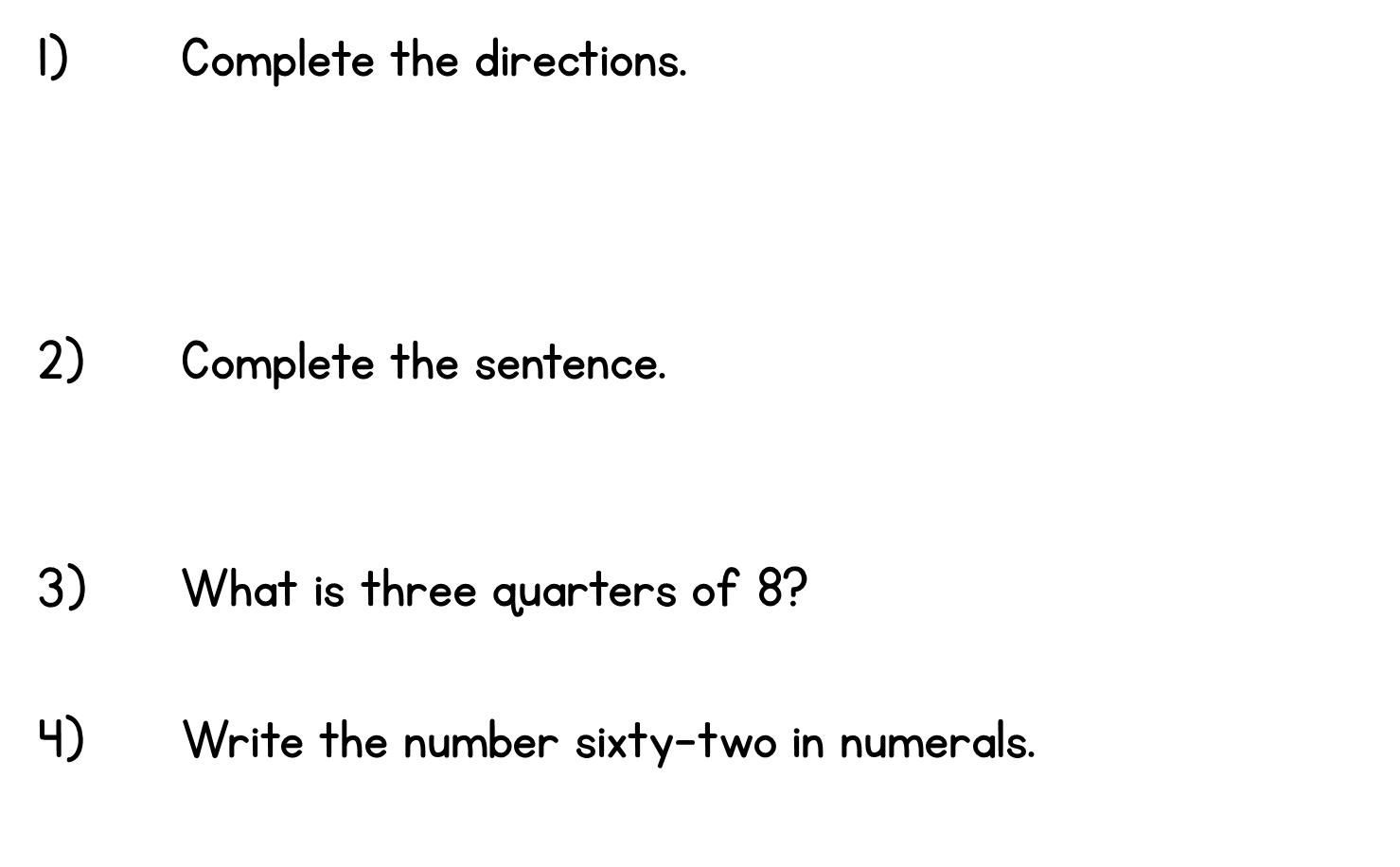 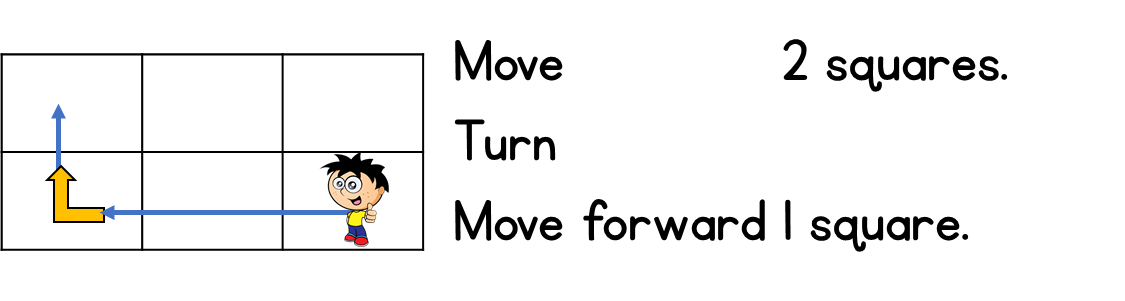 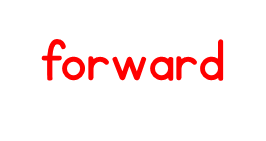 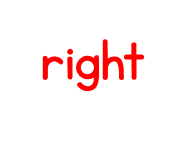 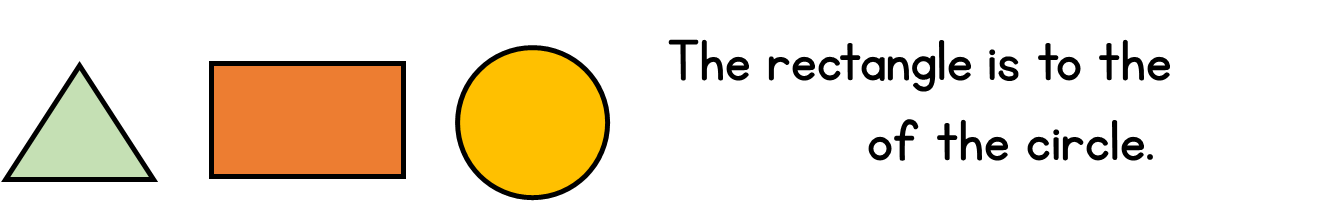 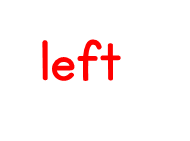 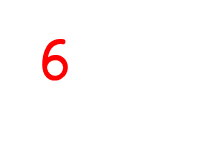 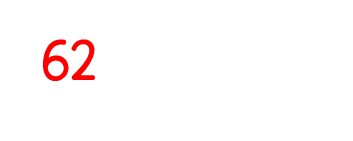 Year 2 | Week 3 | Day 1
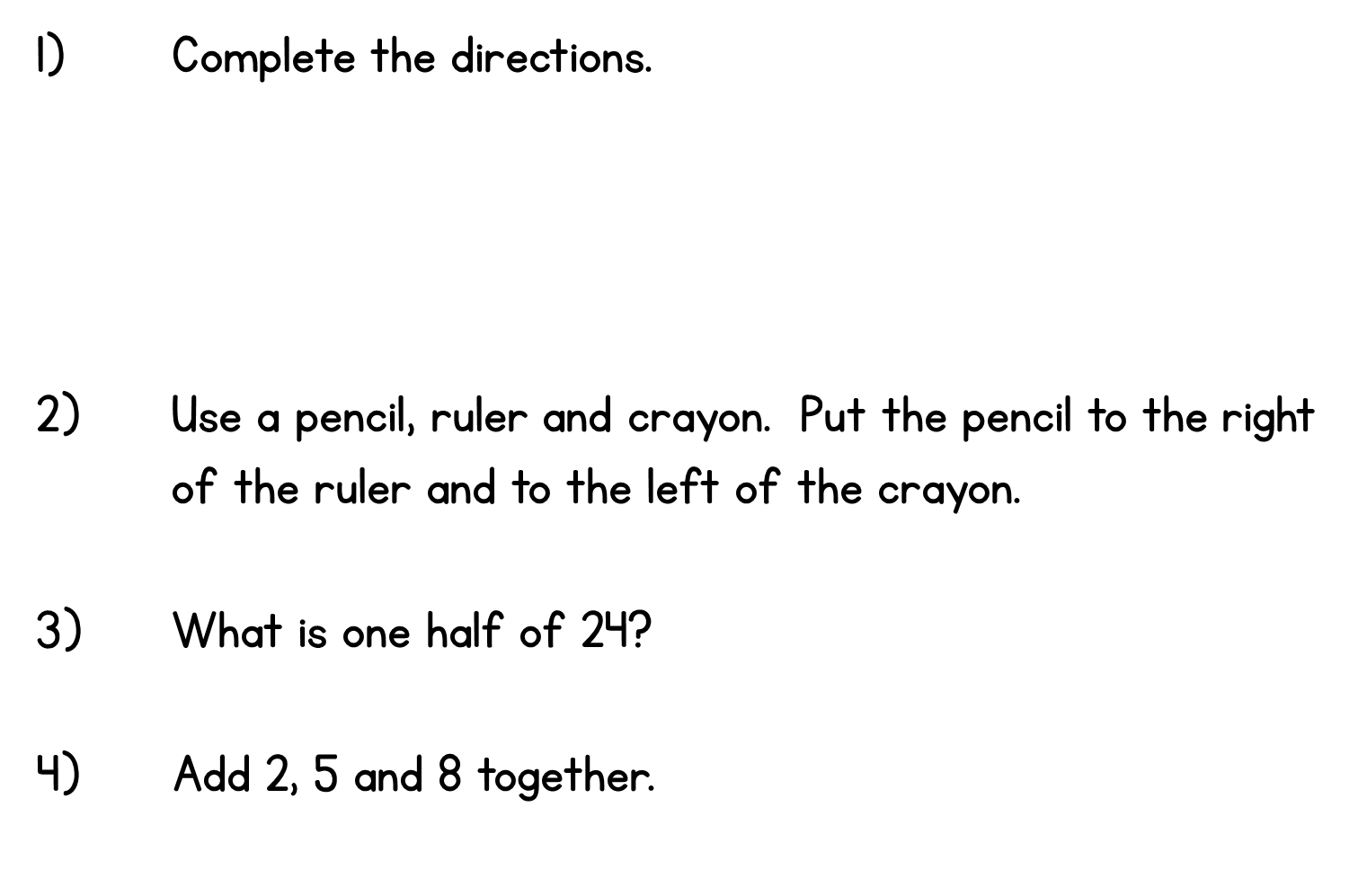 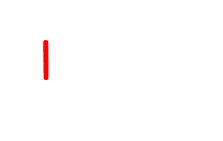 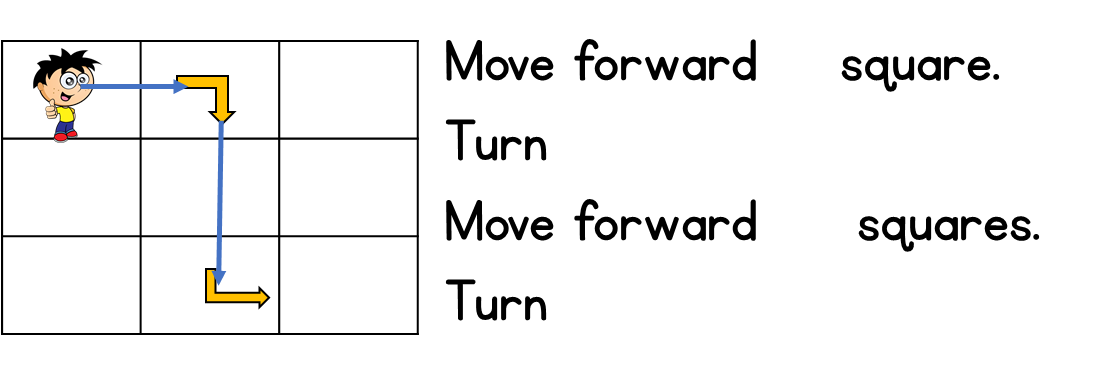 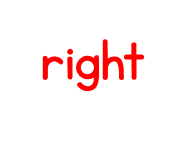 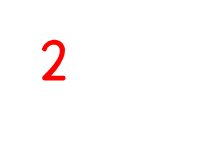 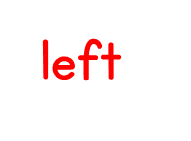 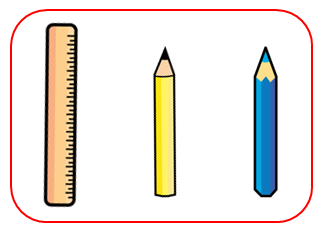 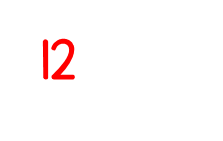 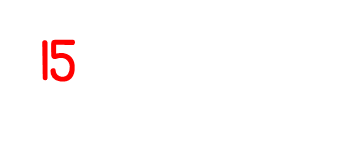 Year 2 | Week 3 | Day 2
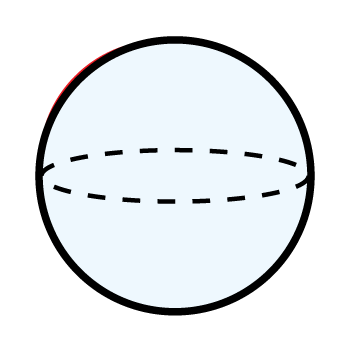 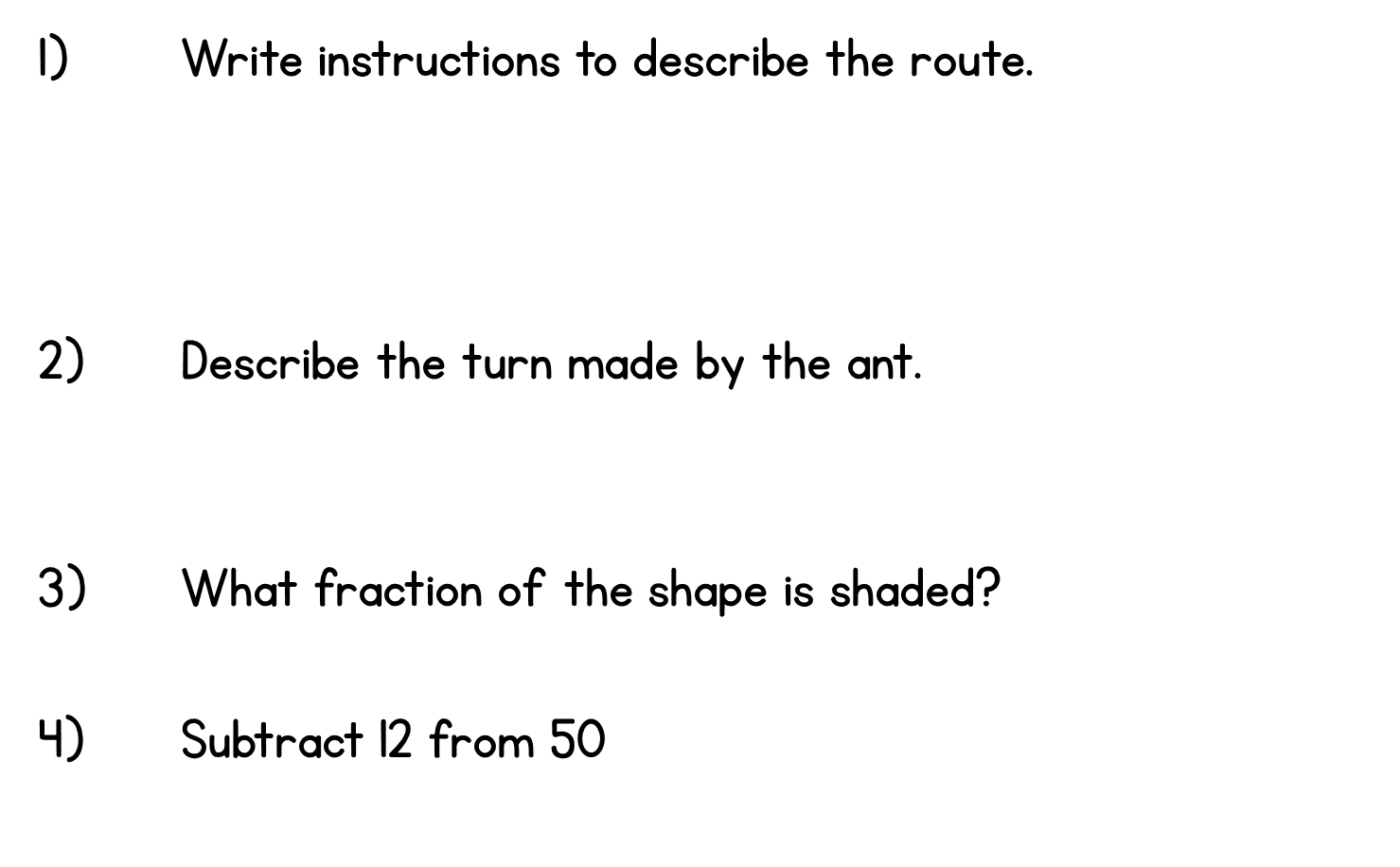 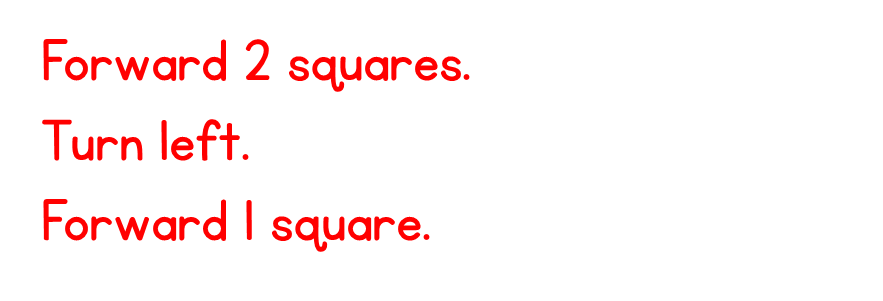 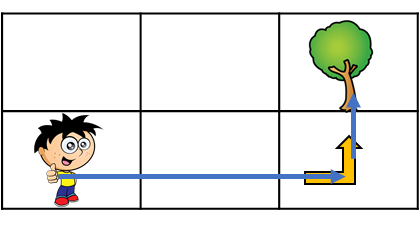 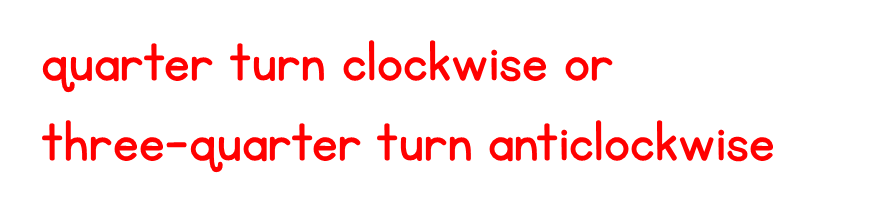 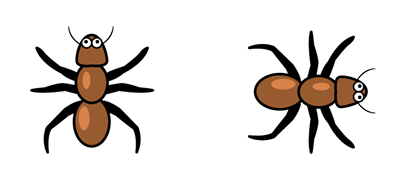 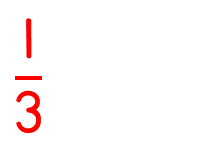 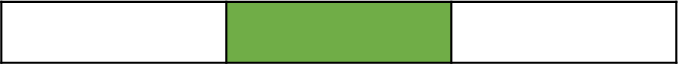 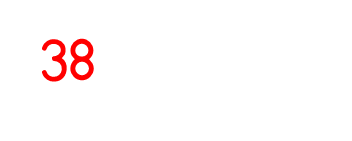 Year 2 | Week 3 | Day 3
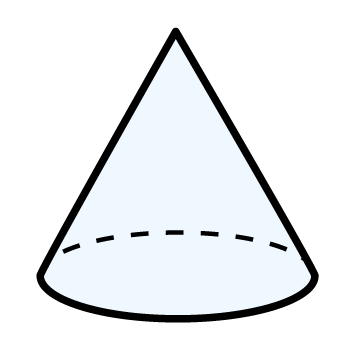 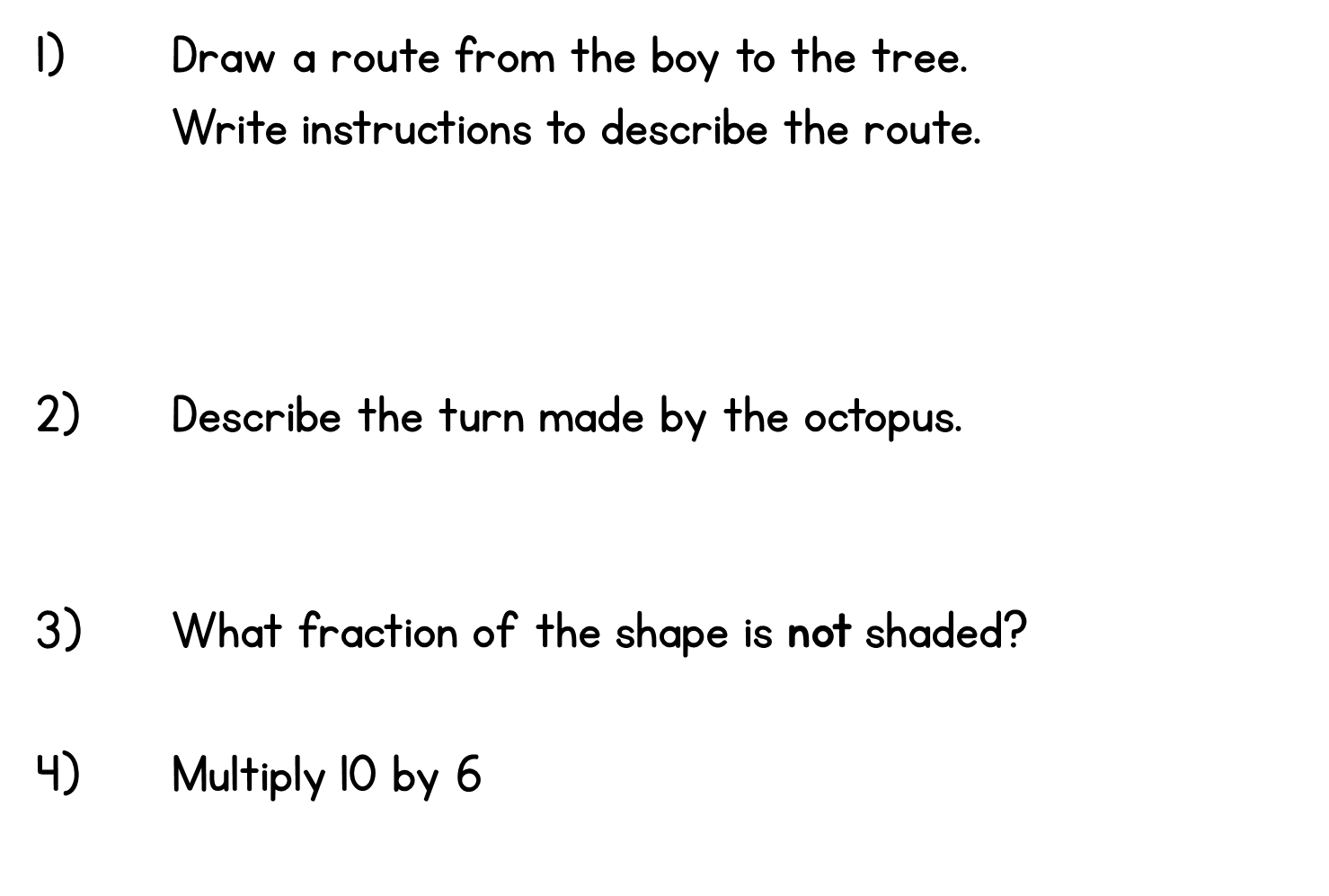 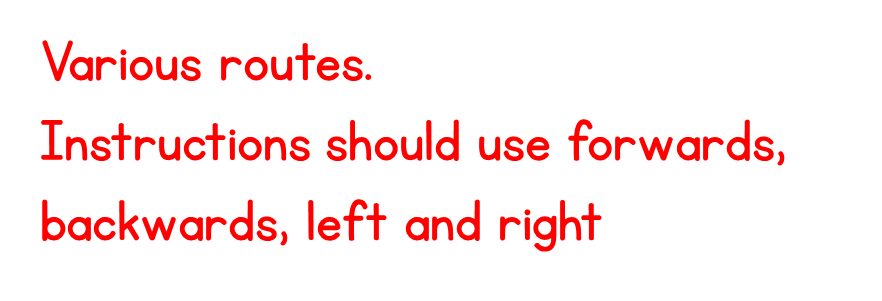 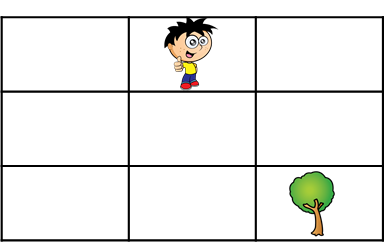 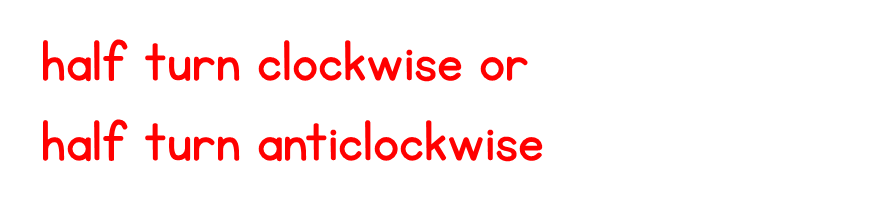 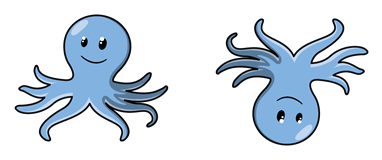 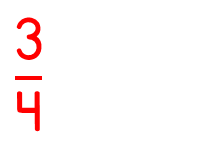 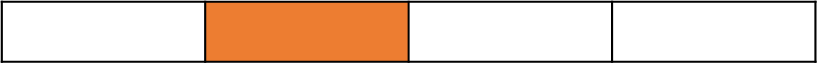 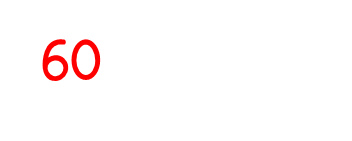 Year 2 | Week 3 | Day 4
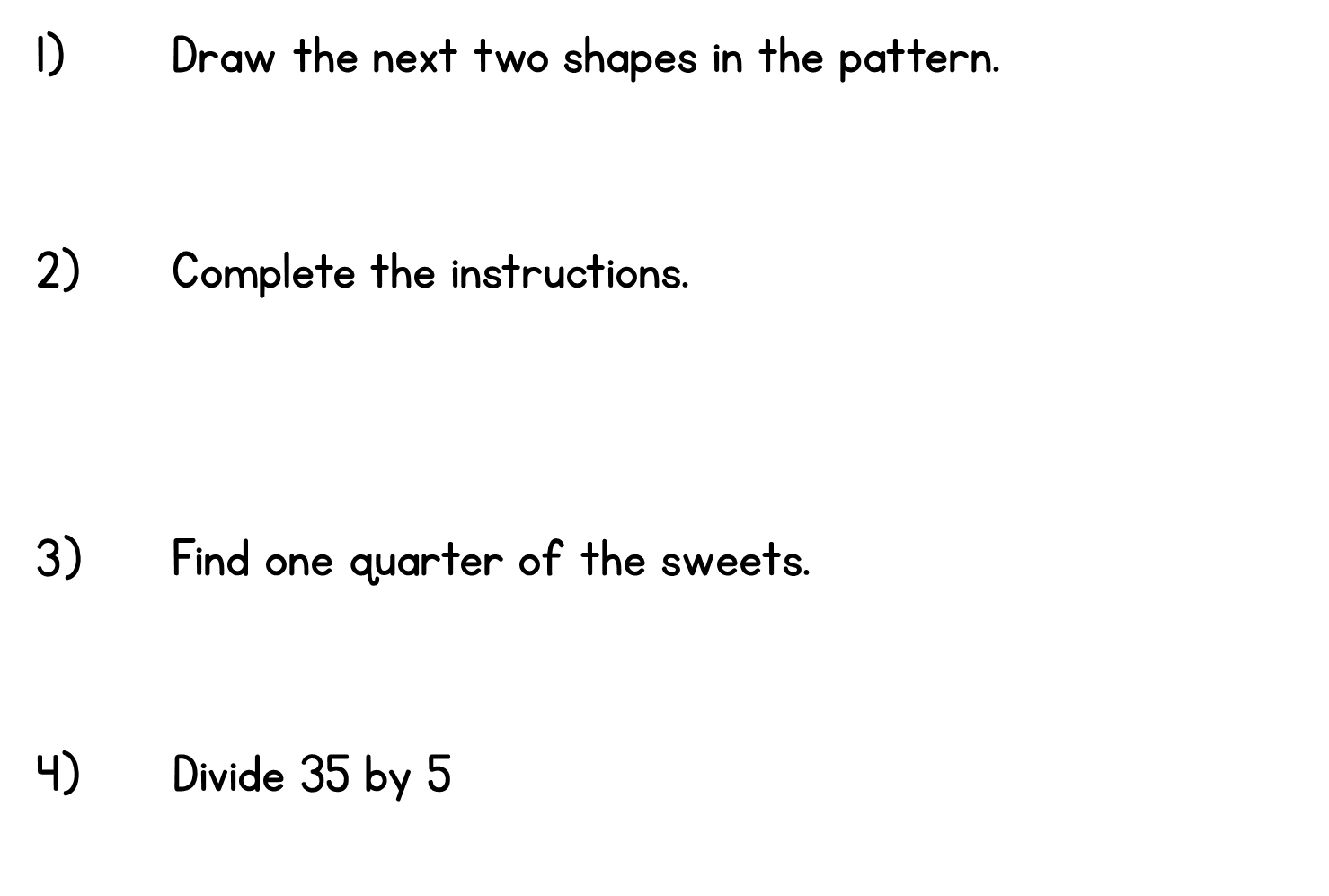 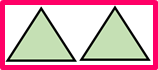 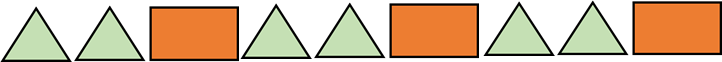 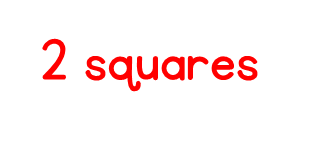 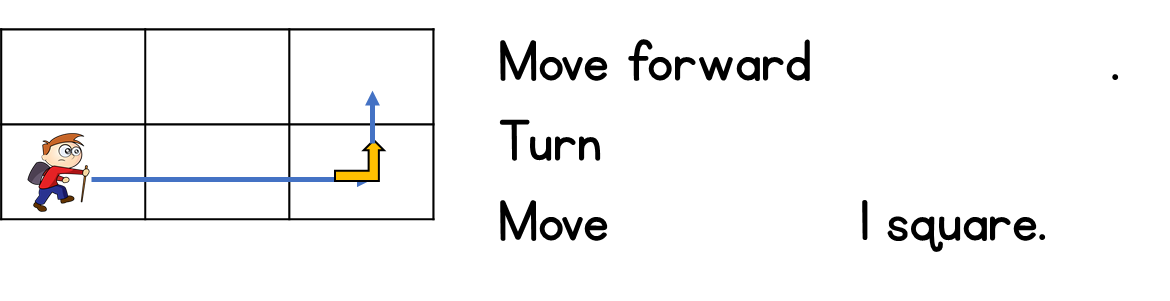 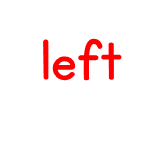 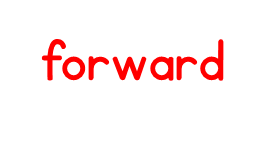 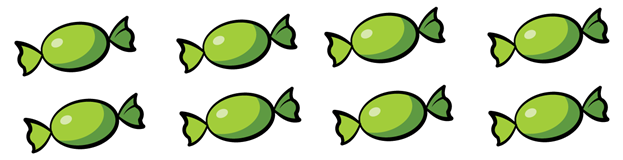 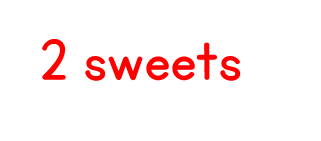 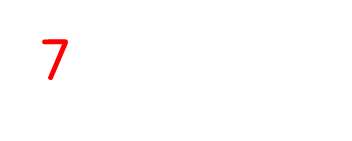 Year 2 | Week 3 | Day 5
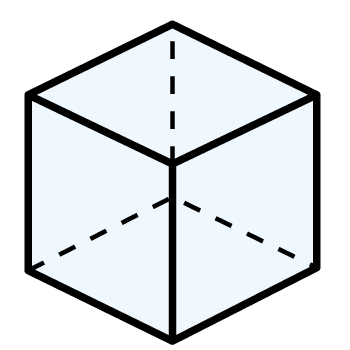 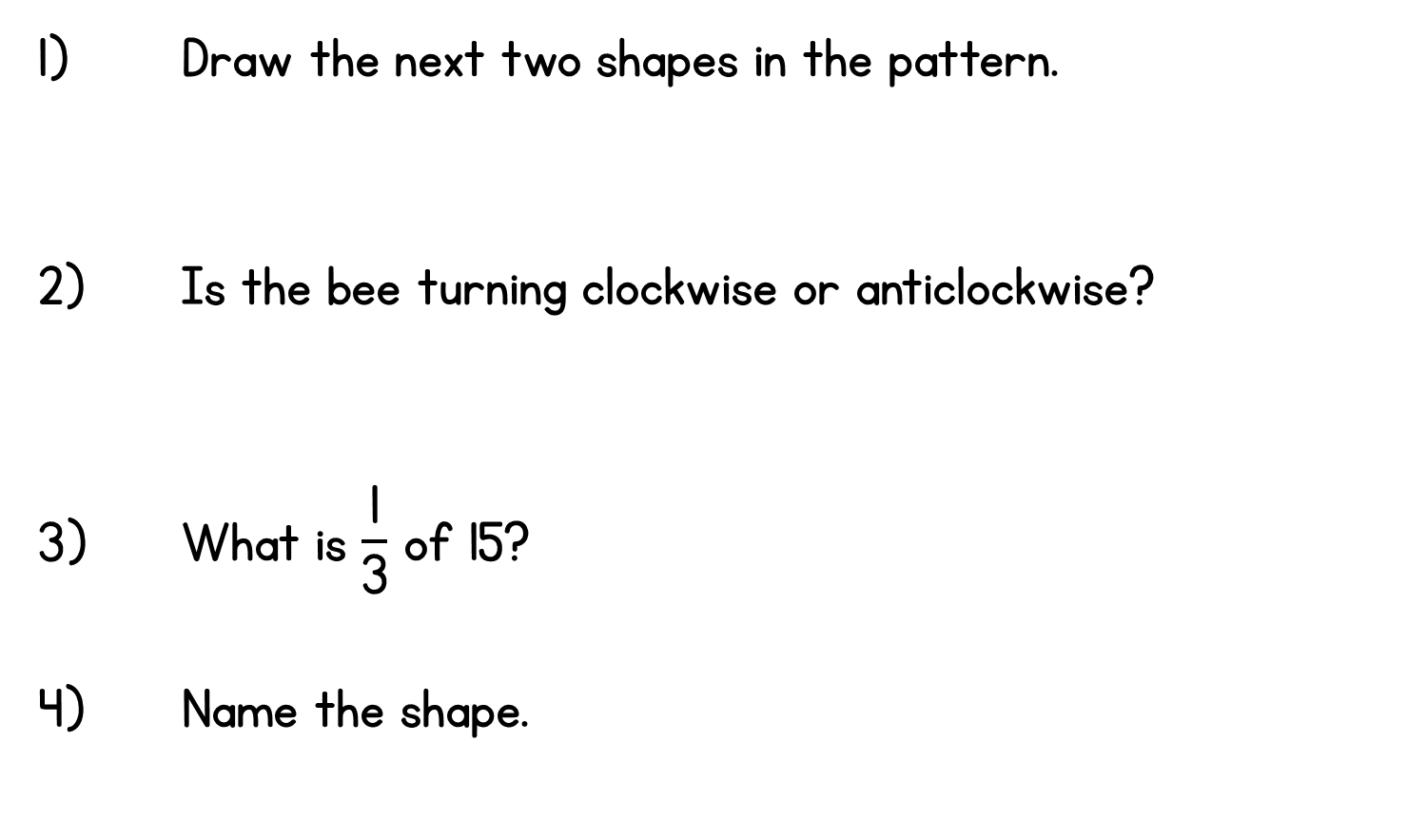 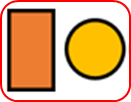 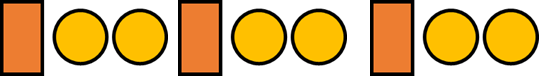 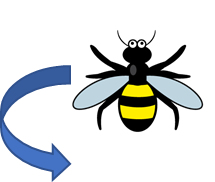 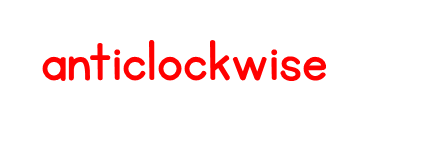 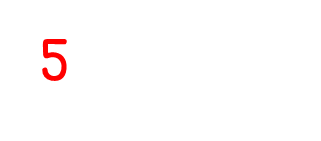 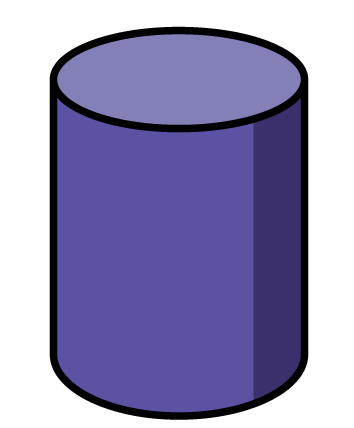 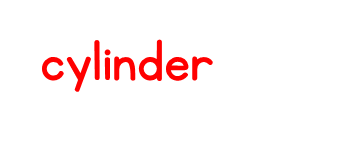